A new prevention campaign to educate young people and parents about the risks of alcohol use
Alcohol Use is Skyrocketing
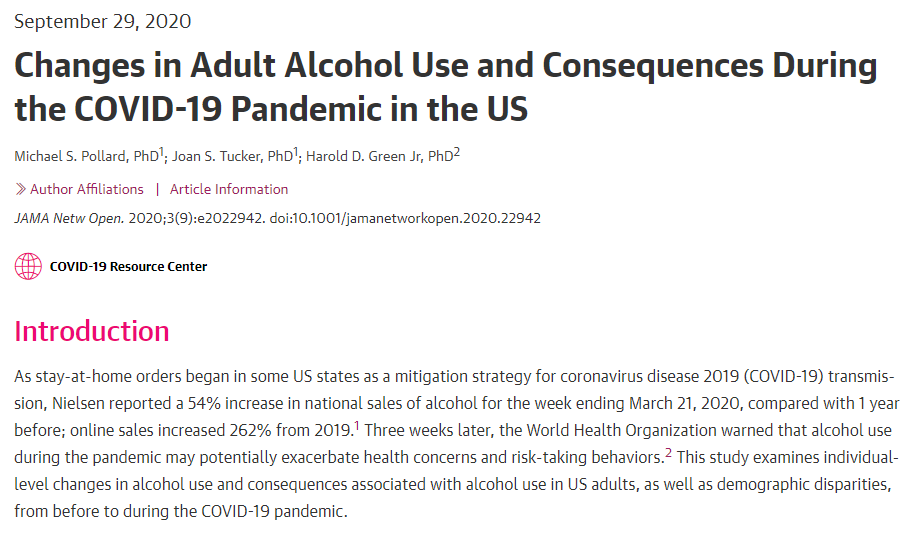 The pandemic led to relaxed guidelines around alcohol purchases



This presents a huge risk!
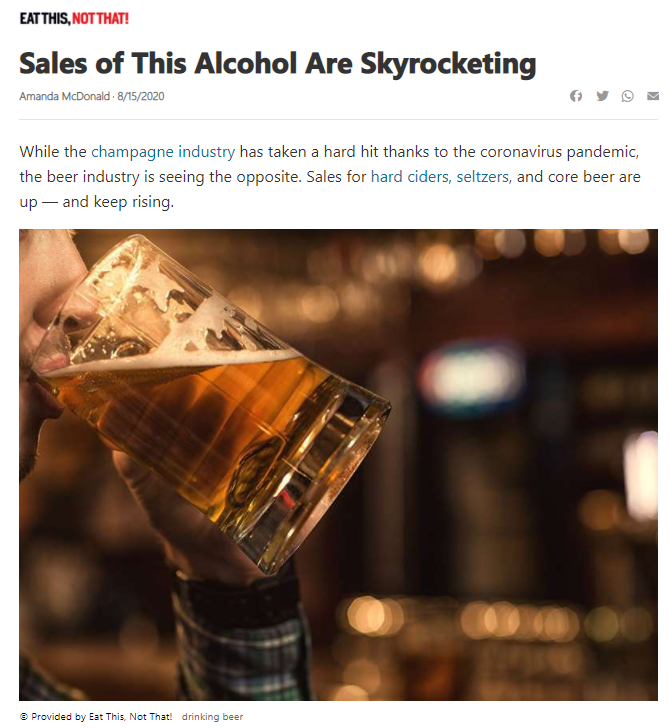 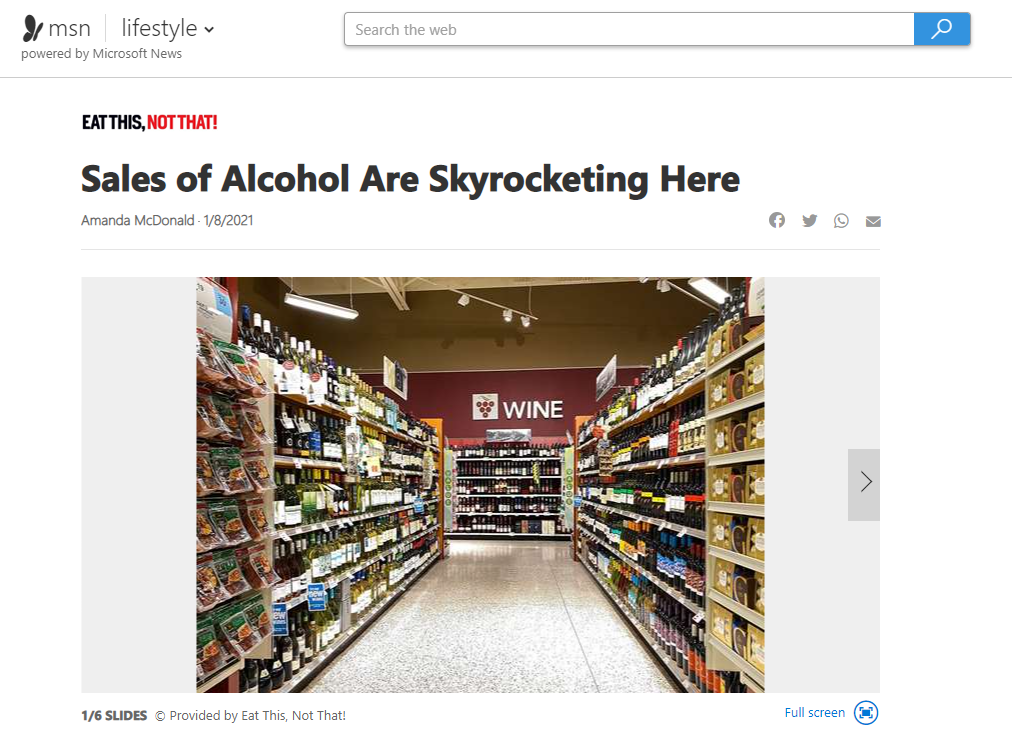 Online sales of alcohol in the U.S. is up 80%*
80%
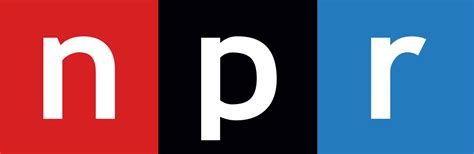 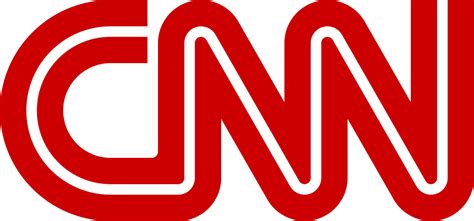 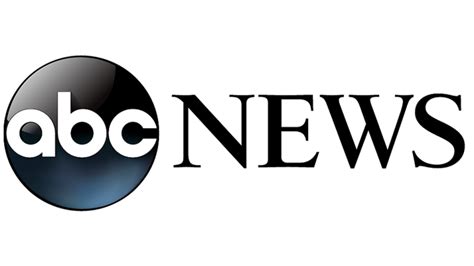 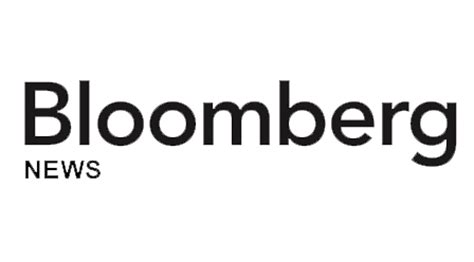 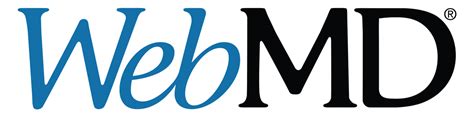 *Source: (IWSR, 2021)
What You Can Do
What You Can Do
Talk with friends and family about the risks of alcohol use and COVID-19

Alcohol use can:
 Worsen lung damage and injury
 Lower your immune response to viruses
 Increase inflammation in many areas of the body
 Alter your thoughts, judgement, and decision making
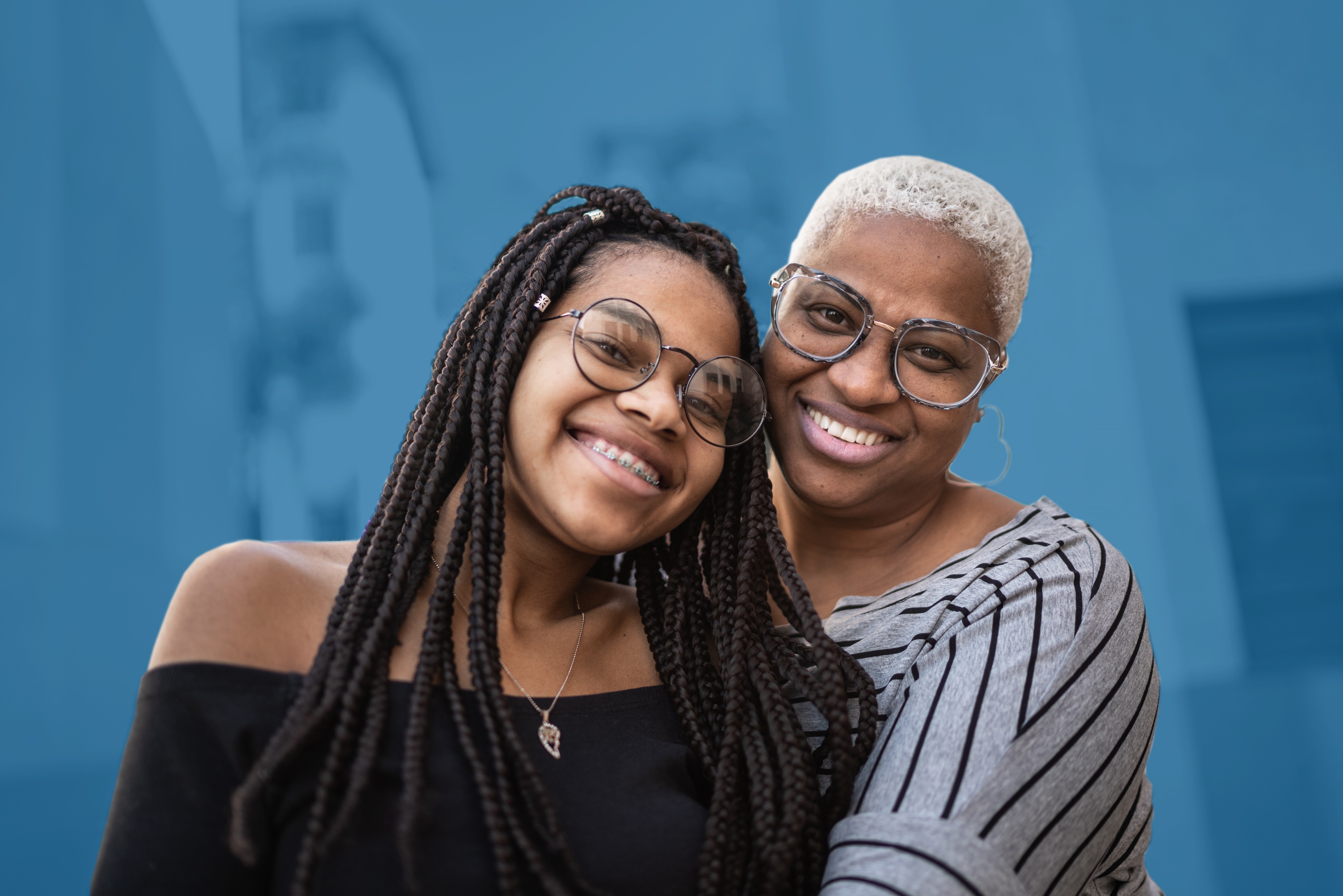 What You Can Do
Talk with friends and family about the risks of alcohol use and COVID-19

Alcohol may cause or worsen:
Anxiety
Depression
Poor sleep
Stress
Suicidal thoughts
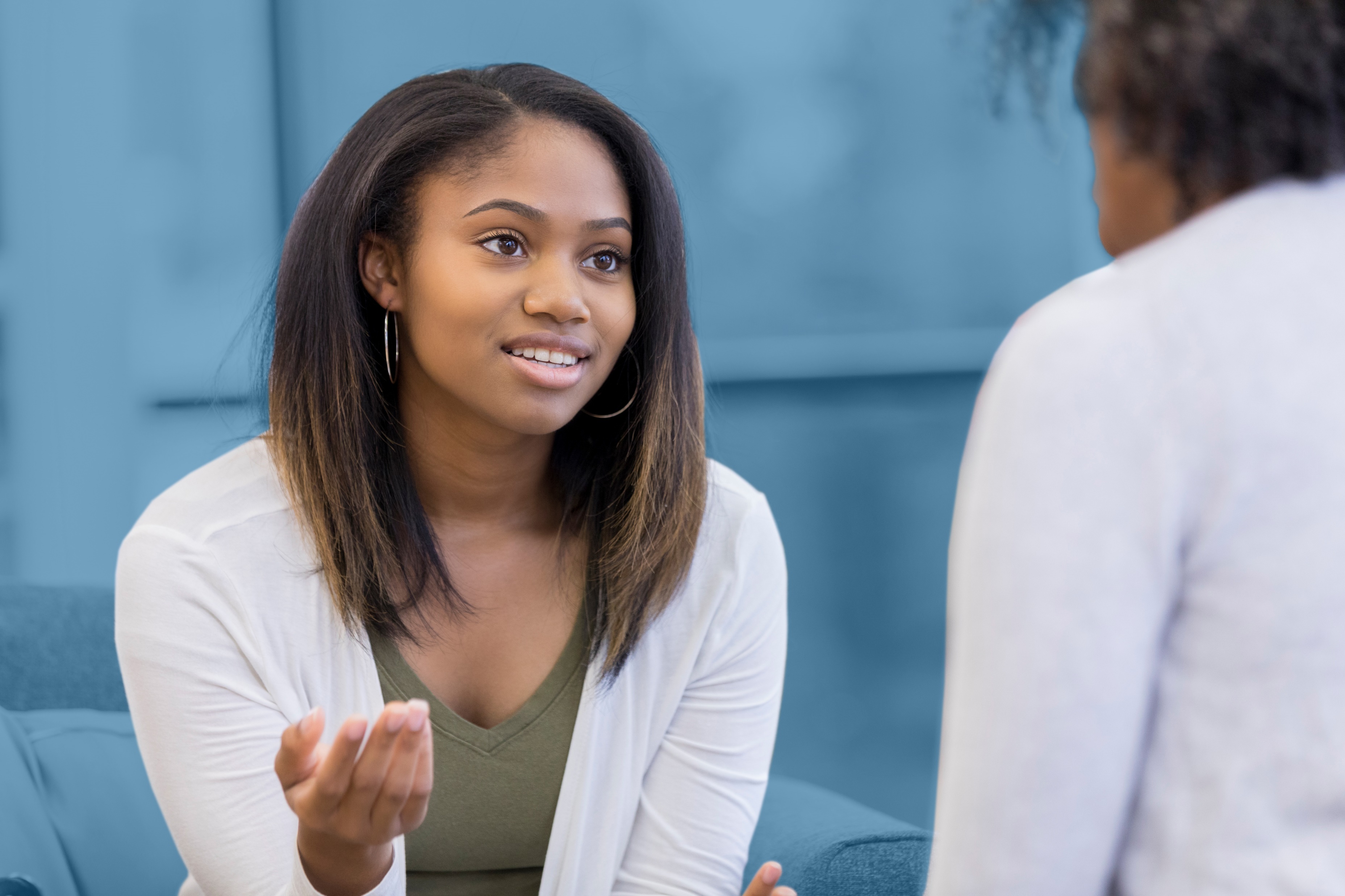 Parents and Young People
Parents
Role model positive behavior
When kids see risky behavior from adults, it can lead them to their own unhealthy choices

Most teens say their parents are the main influence on their decisions about drinking alcohol
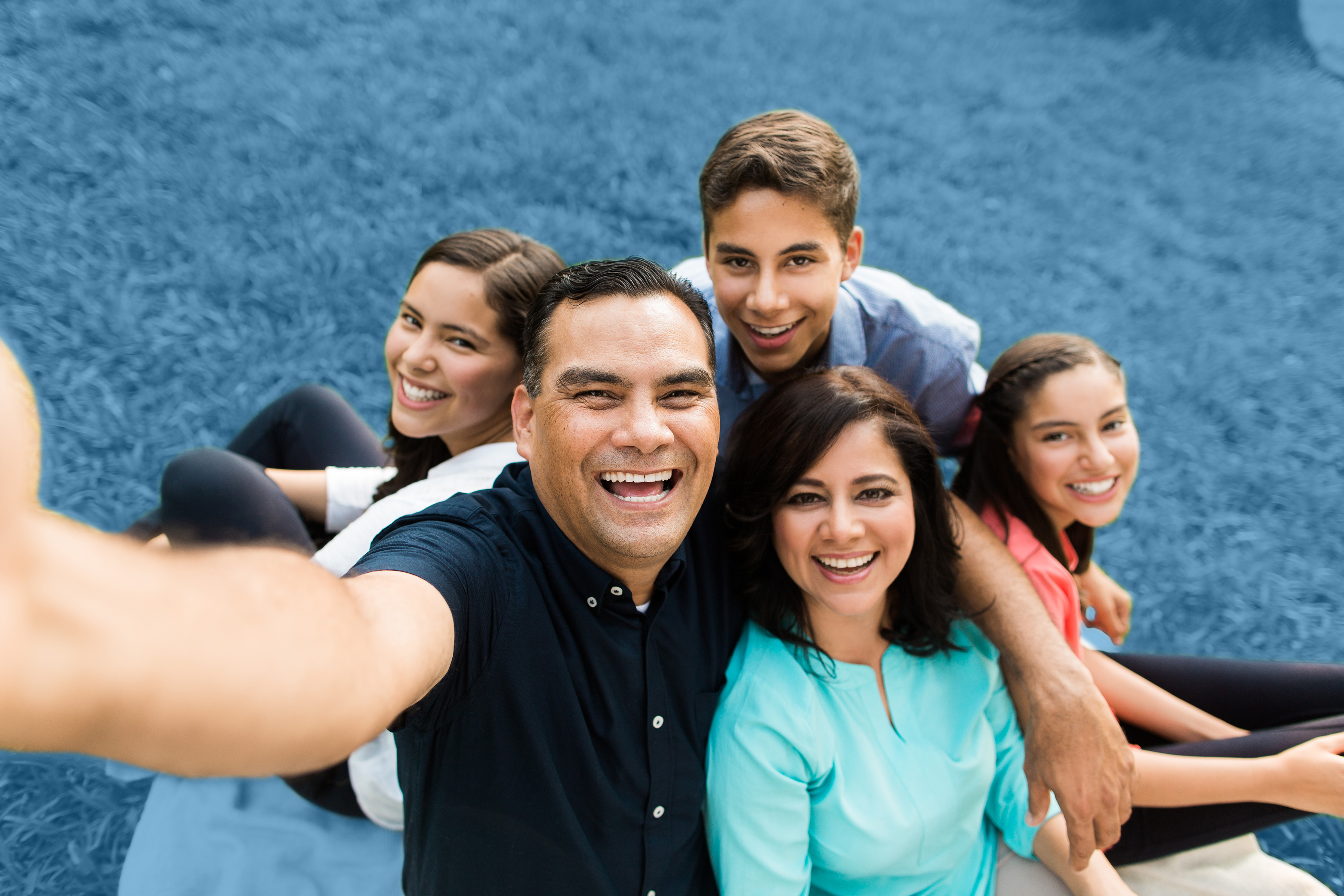 Parents
Secure alcohol safely and lock it up
The most common way for young people to access alcohol is in the home

Kids who are allowed to drink at home are more likely to have problems with alcohol later in life
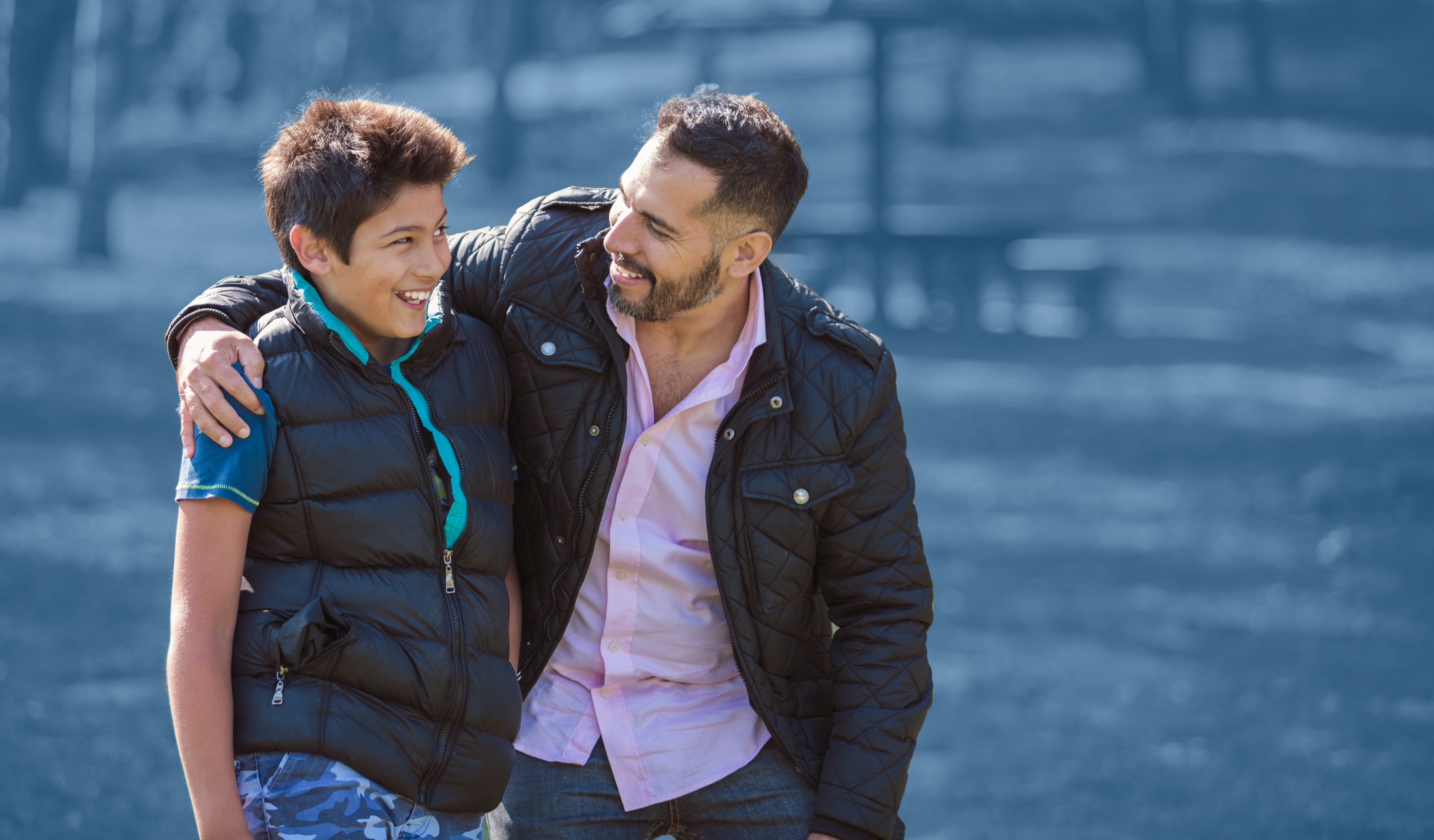 Young People
Practice healthy habits to cope with stress
Exercise regularly
Drink water
Get plenty of sleep
Avoid or limit alcohol use
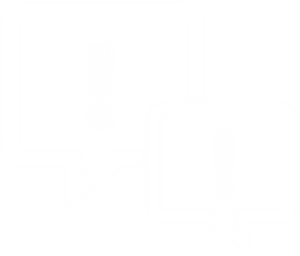 Drinking is NOT a healthy coping strategy!
How You Can Help
How You Can Help
Access a FREE alcohol misuse prevention toolkit at drugfreect.org

Digital toolkit offers:
Resources for the general public
Flyers, videos, social media graphics, and more
Downloadable, shareable files
English and Spanish versions
Add your prevention council logo to digital flyers and resources!
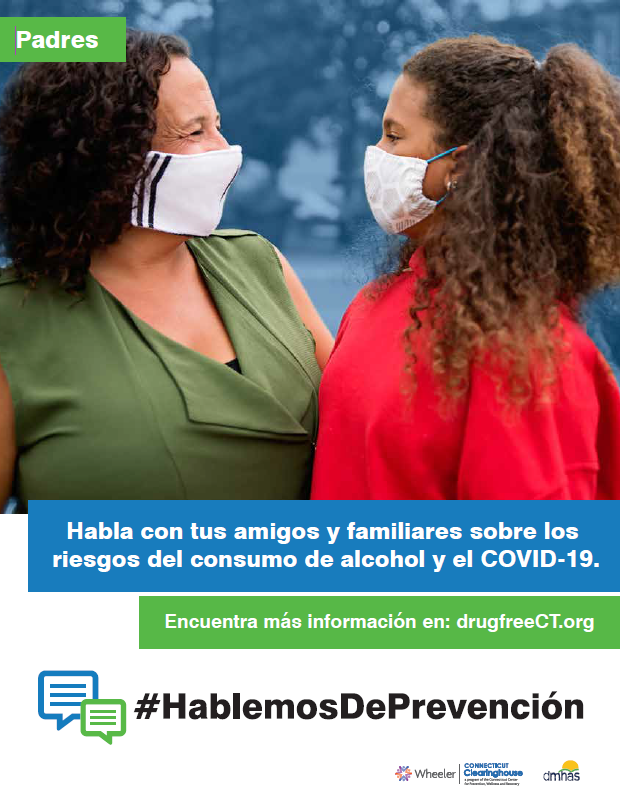 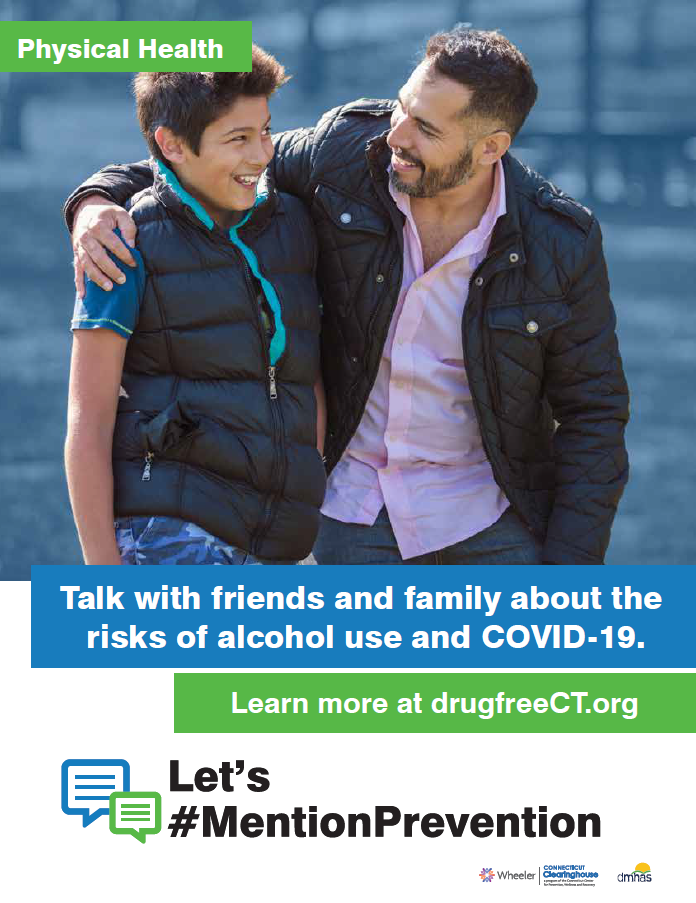 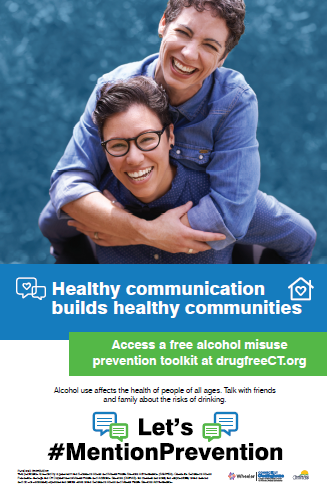 Spanish Flyers
Flyers
Posters
How You Can Help
Access a FREE alcohol misuse prevention toolkit at drugfreect.org

Order promotional items:
Liquor stickers
Magnets
Pens
Sticker sheets
Tote bags
Use these items to raise awareness in your community!
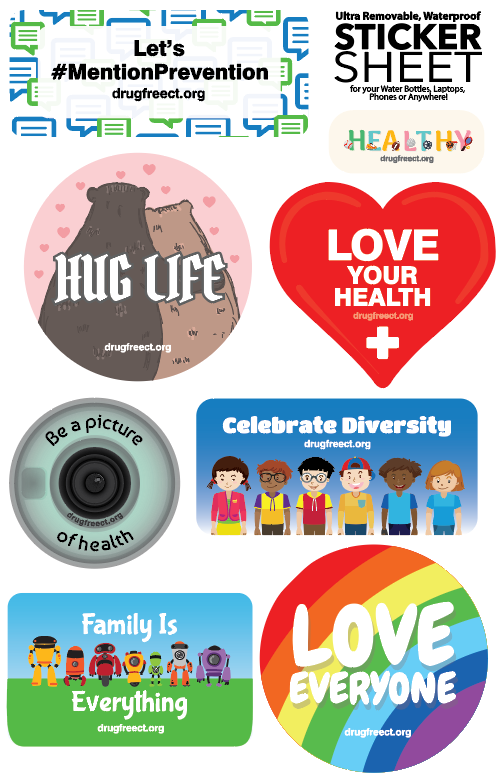 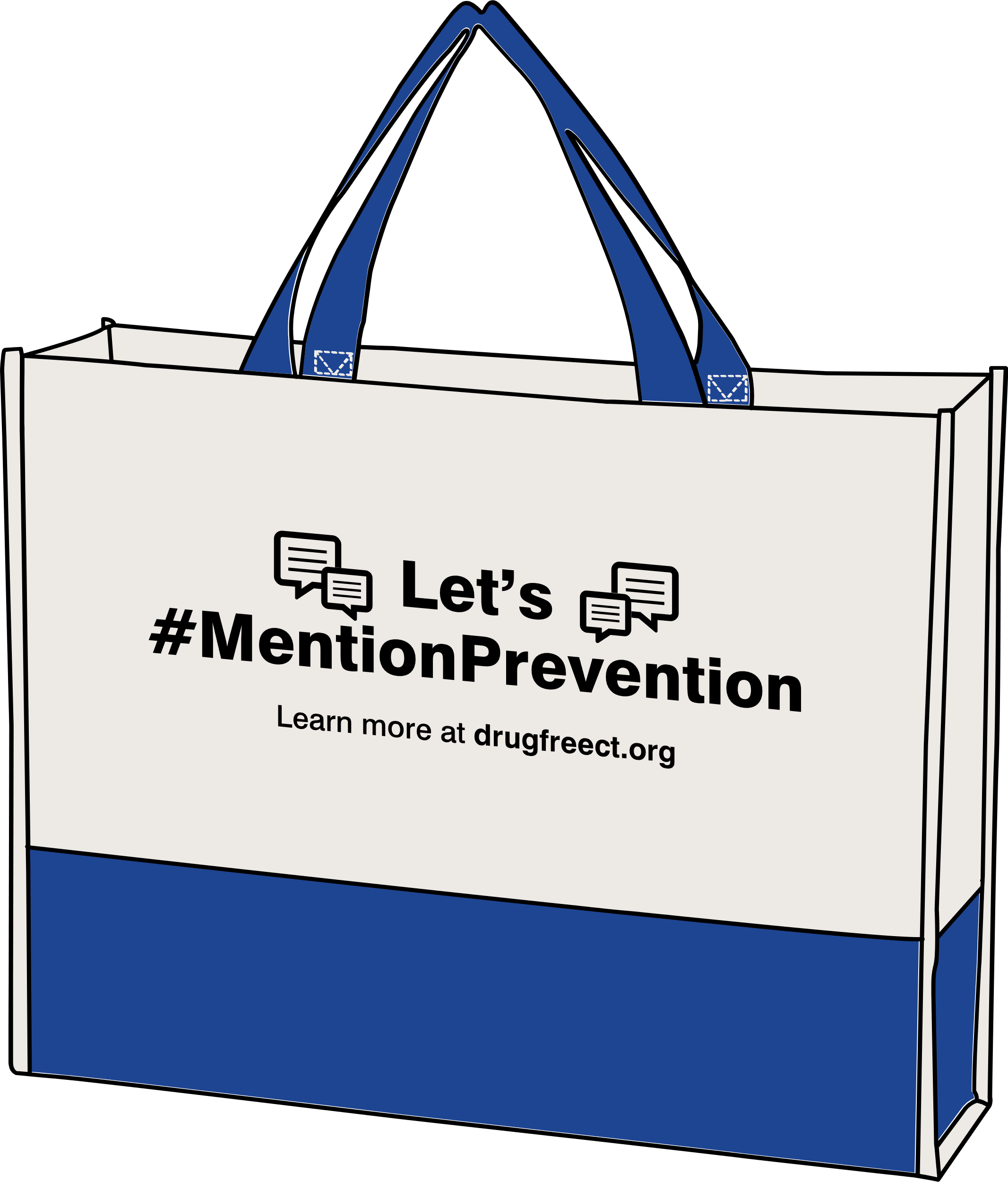 Tote Bags
Pens
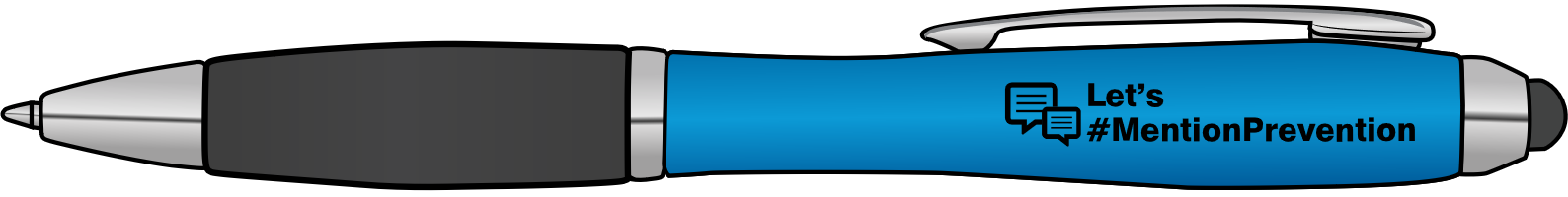 Magnets
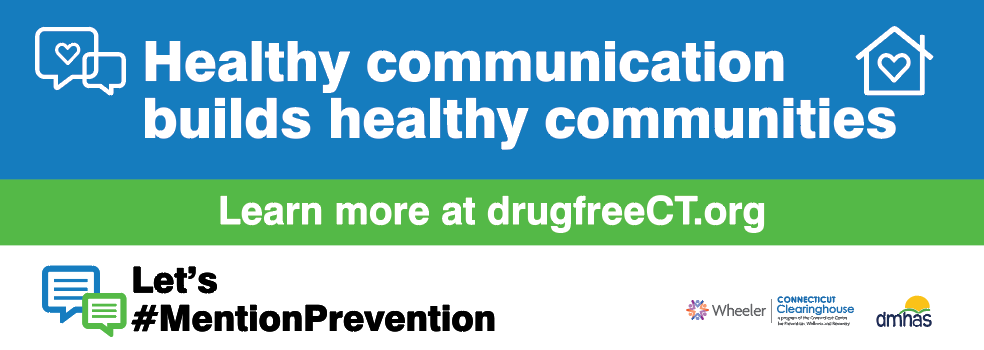 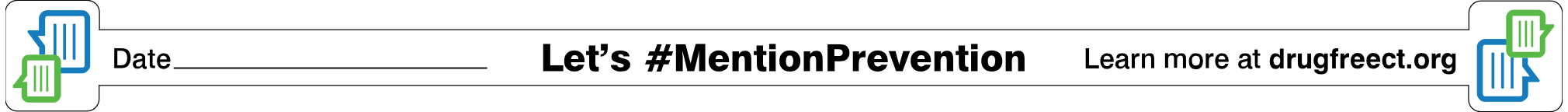 Liquor Stickers
Stickers Sheet
How You Can Help
Share the videos in the toolkit with your community
Click on Video to Play
How You Can Help
Use the FREE alcohol misuse prevention toolkit to             engage alcohol retailers

Resources for alcohol retailers:
Poster for employees
Bag insert for customers
Register decal
Window cling
Add your prevention council logo to print-ready files!
Register decal
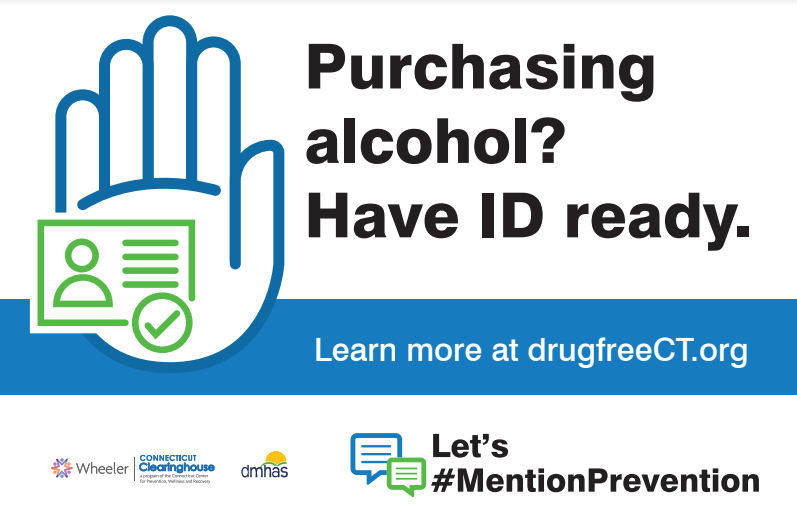 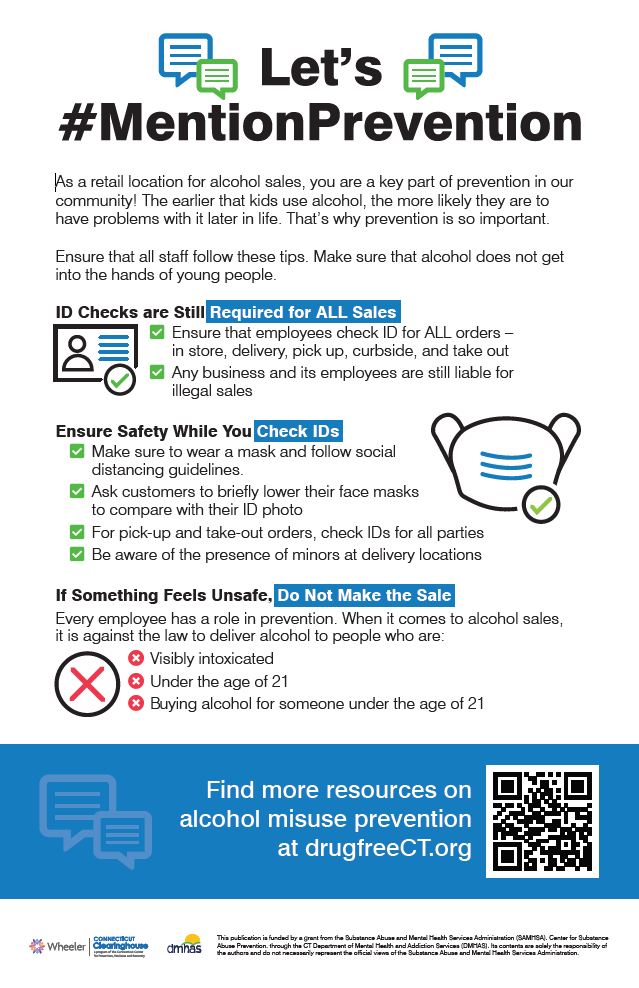 Bag insert
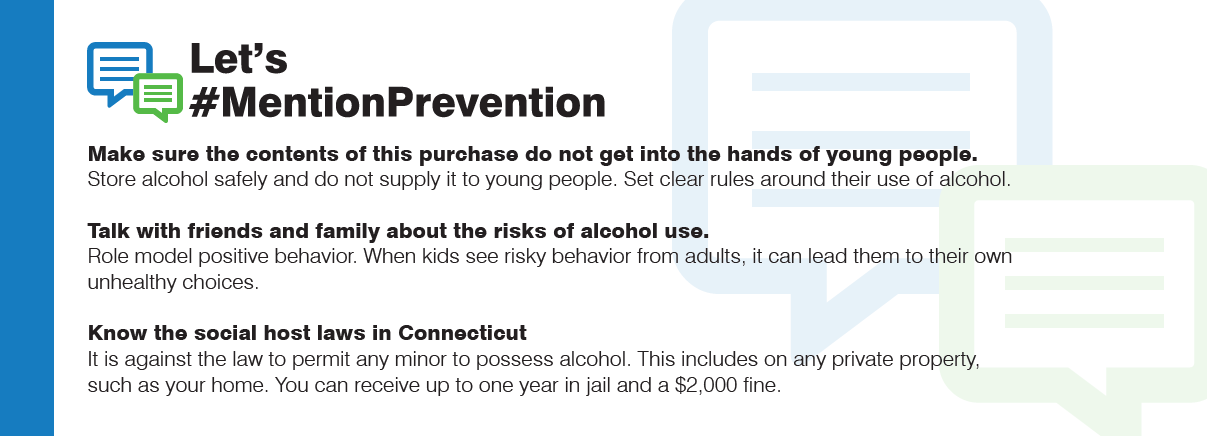 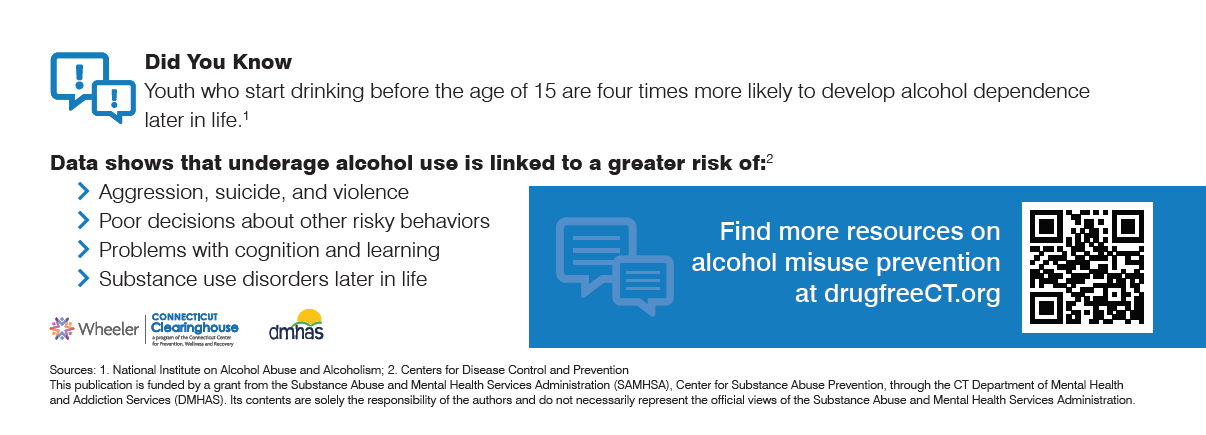 Window cling
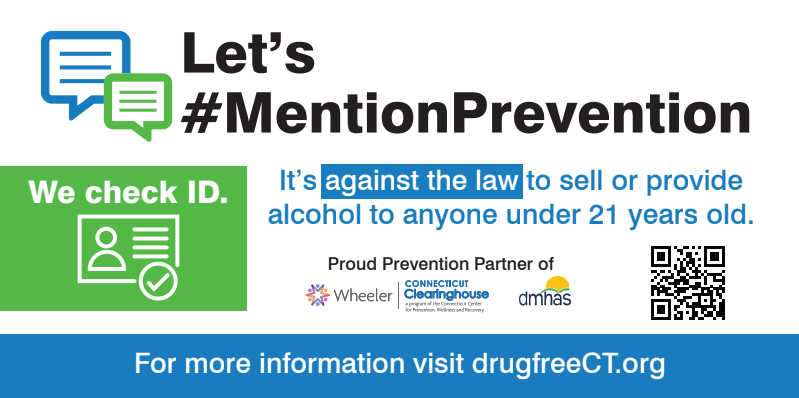 Retailer Poster
How You Can Help
Share the toolkit resources with:
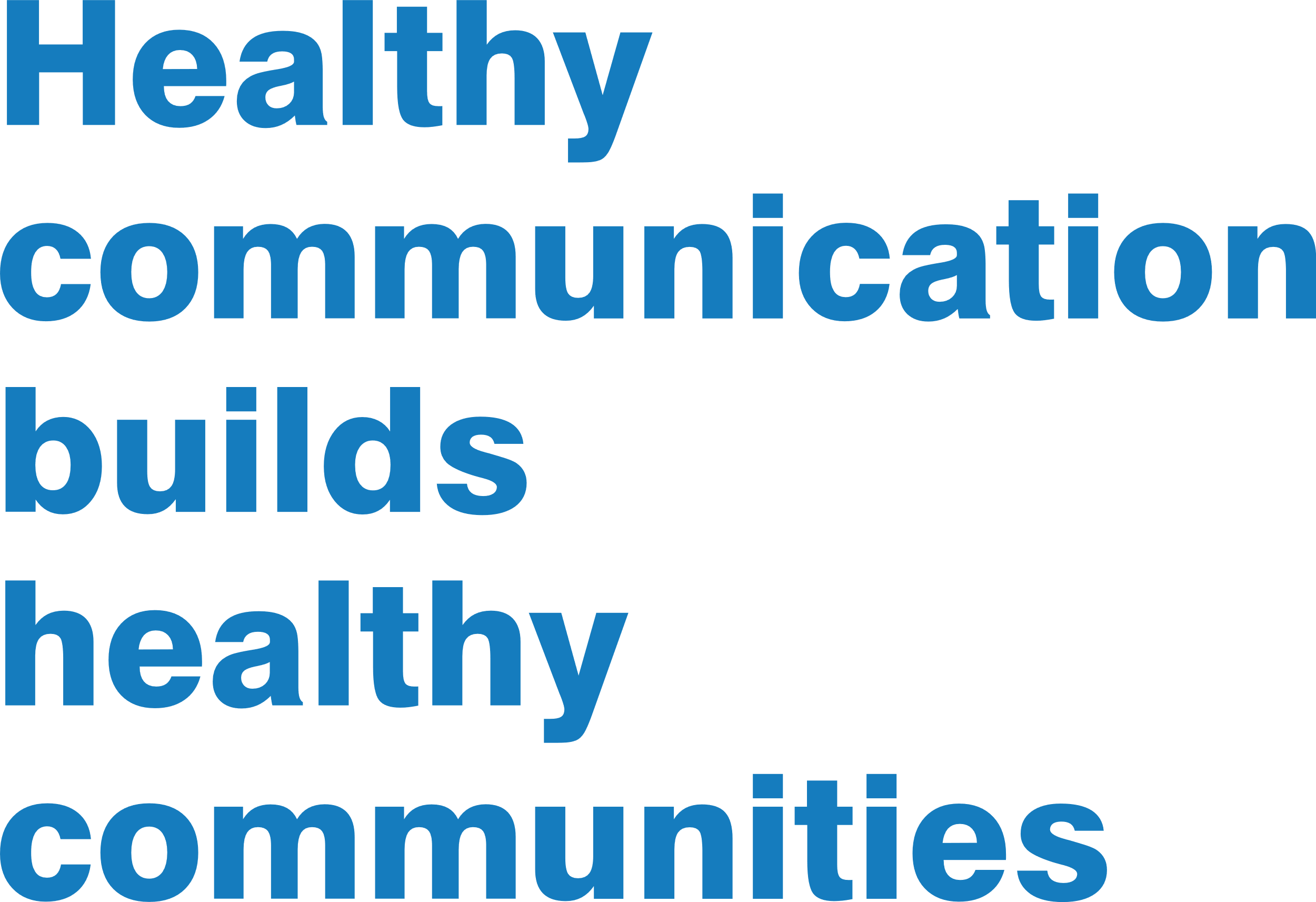 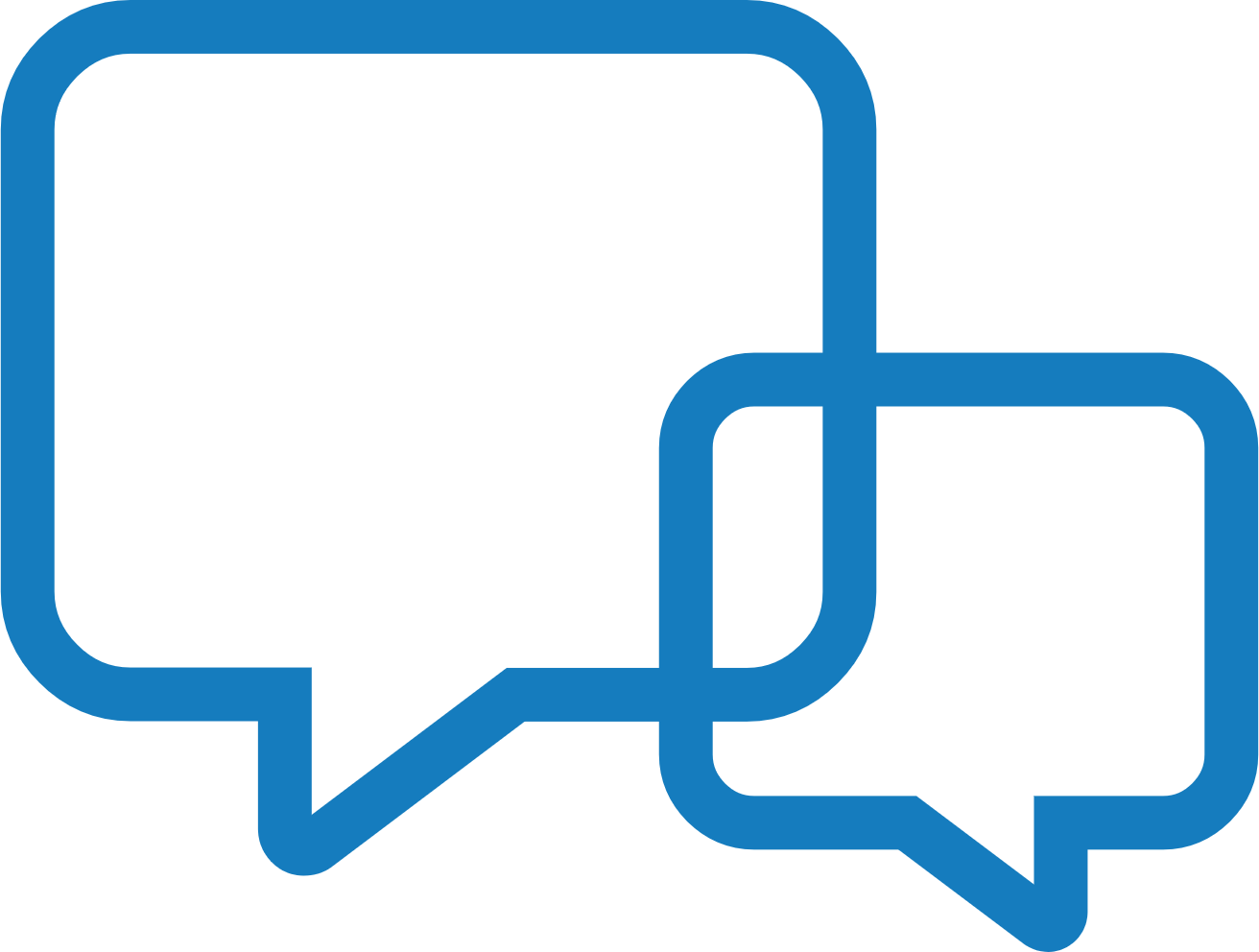 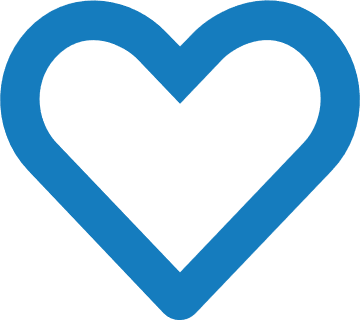 - Parents
 - Young people
 - Educators
 - Retailers
 - Health care providers
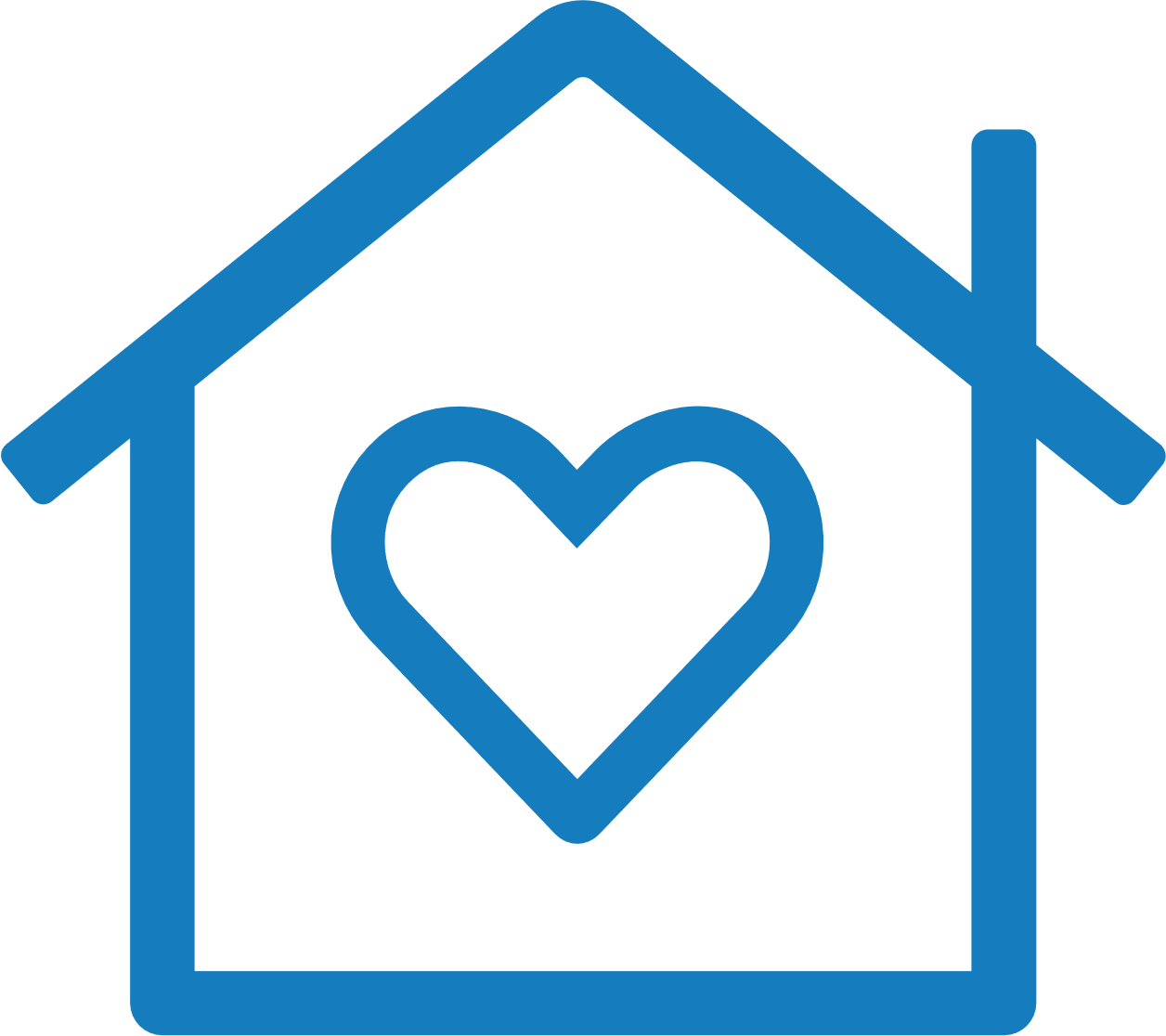 Additional Resources
Learn More About Alcohol Use
Alcoholscreening.org
Learn about the severity and risk level of alcohol use

Alcoholtreatment.niaaa.nih.gov
Find answers to many common questions about treatment
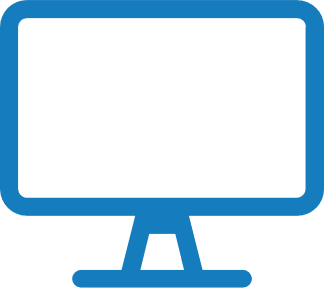 Refer people to these links to find credible, reliable, evidence-based information
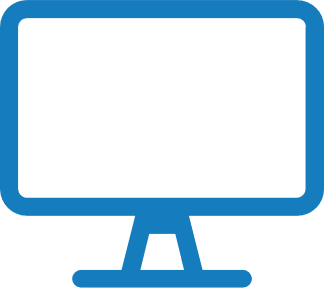 Find Help During a Crisis
211ct.org
      dial 2-1-1



CT Department of Mental Health and Addiction Services
      ct.gov/dmhas 
      (800) 563-4086
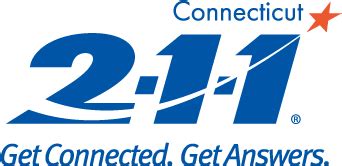 During a crisis, use this information to find help no matter where you are in Connecticut
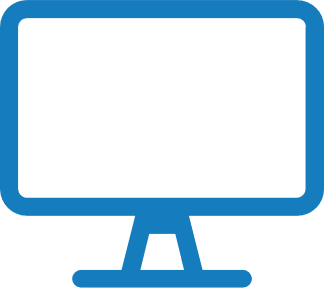 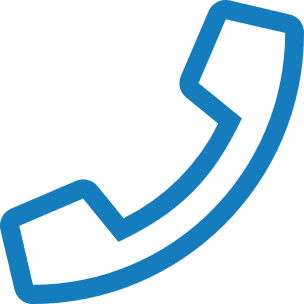 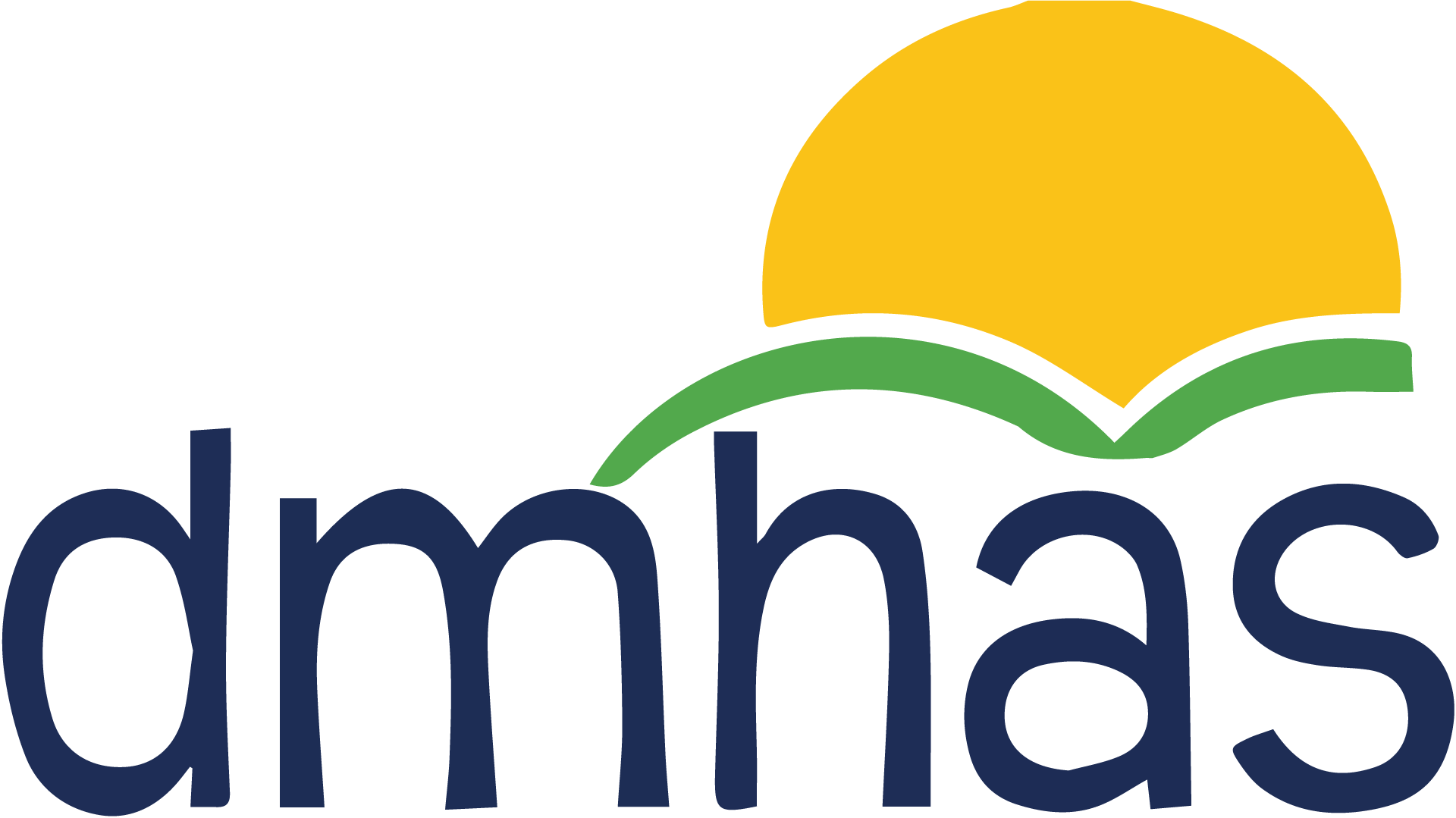 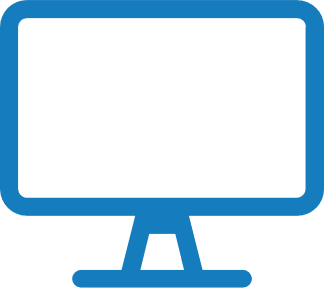 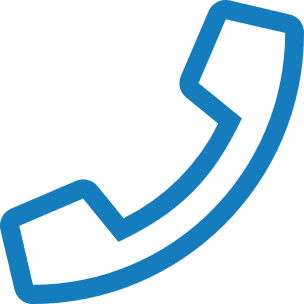 Learn more at drugfreeCT.org